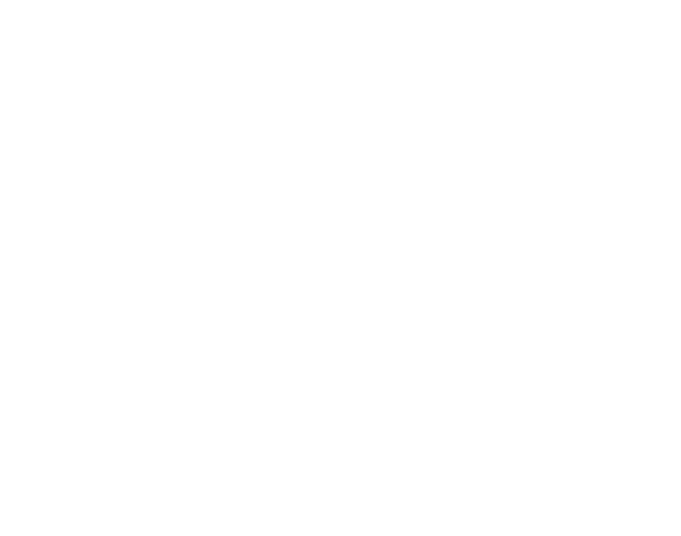 STATEWIDE MEETING
May 10, 2025
WELCOME!
Long Range Transportation Plans
2050 will be here before you know it
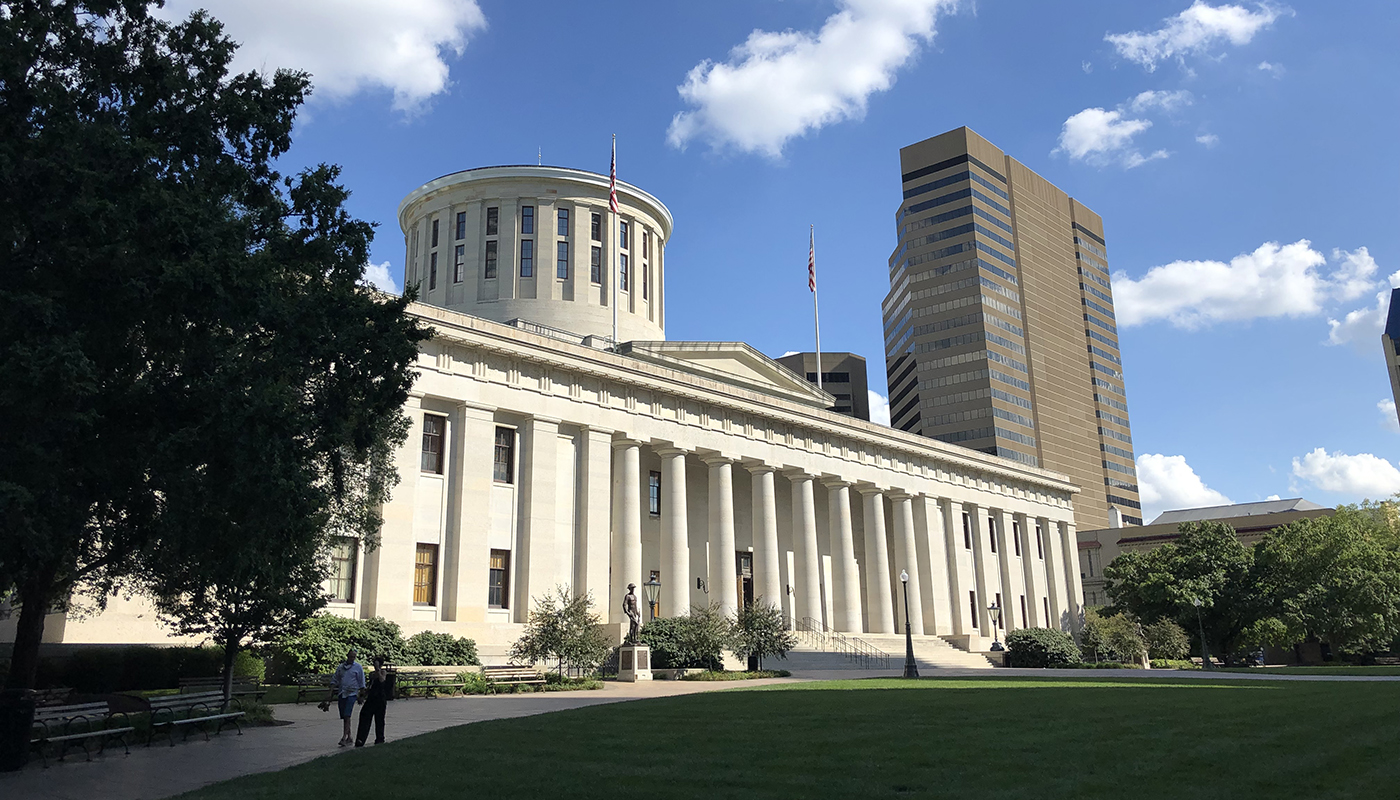 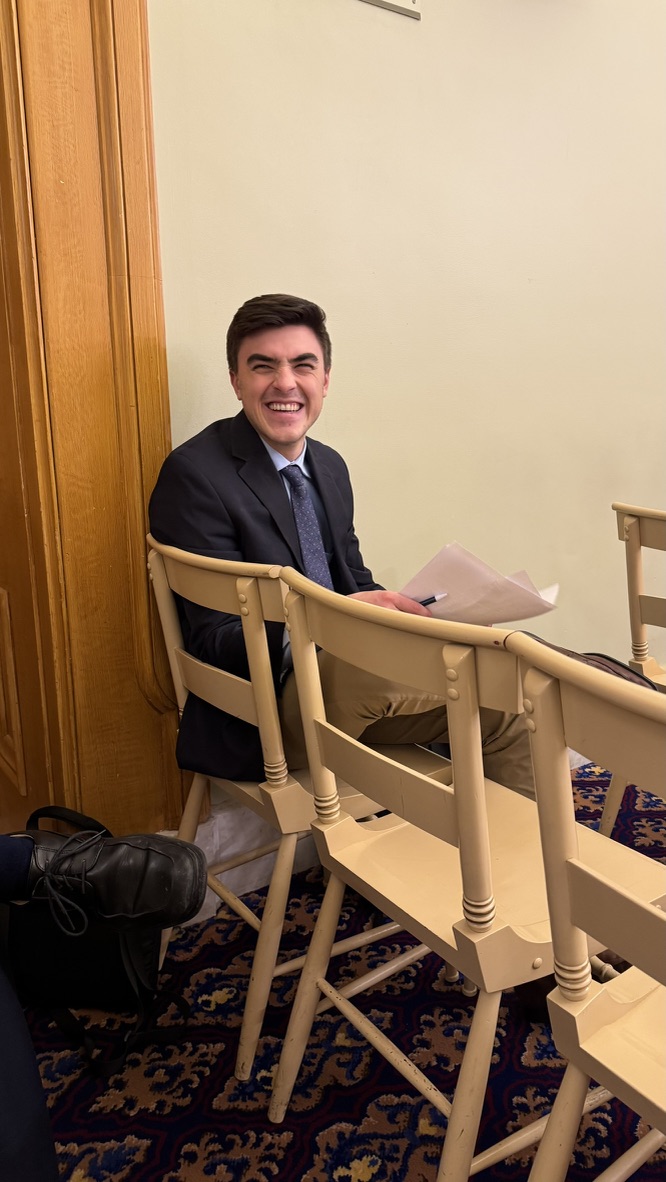 Mitch Radakovich
Board Chair
Cincinnati, OH
What is Long Range Planning?
Long Range Planning
Federal law: Each state must prepare a plan providing for the development and implementation of the multimodal transportation system, including transit, highway, bicycle, pedestrian and accessible transportation over a 20+ year planning horizon
Long Range Planning
Strategic 
Guides shorter-term plans and projects
Prescriptive 
What needs to be true to achieve strategic goals
Forward thinking
What is the trajectory of Ohio?
What do we want it to be?
Long Range Planning?
Projects
Depends on project scope
3C+D =/= Long Range Planning
3C+D achieves goals of long range planning
Access Ohio
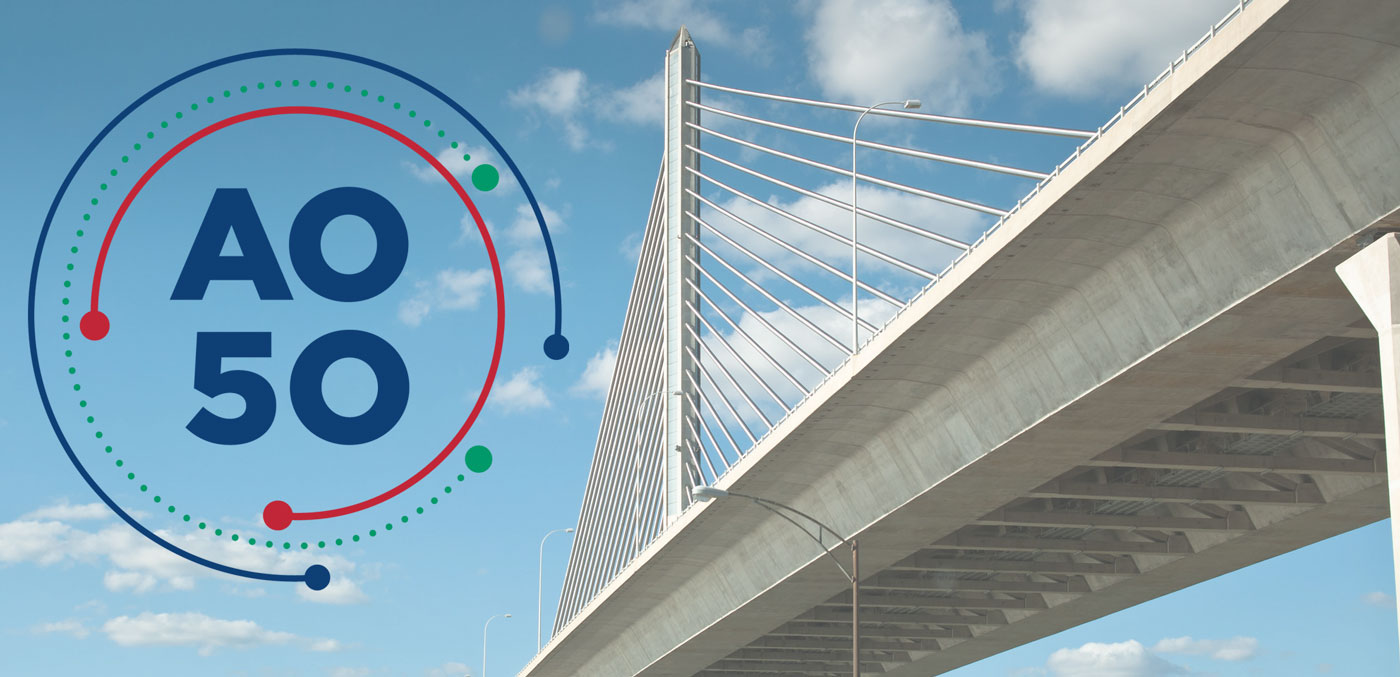 Mission
“Access Ohio guides, informs, and supports ODOT’s strategic direction by analyzing Ohio’s existing and future transportation needs, system conditions and performance. 

Access Ohio informs strategic policy, informs capital investment decisions and supports advancement of ODOT’s mission and vision.”
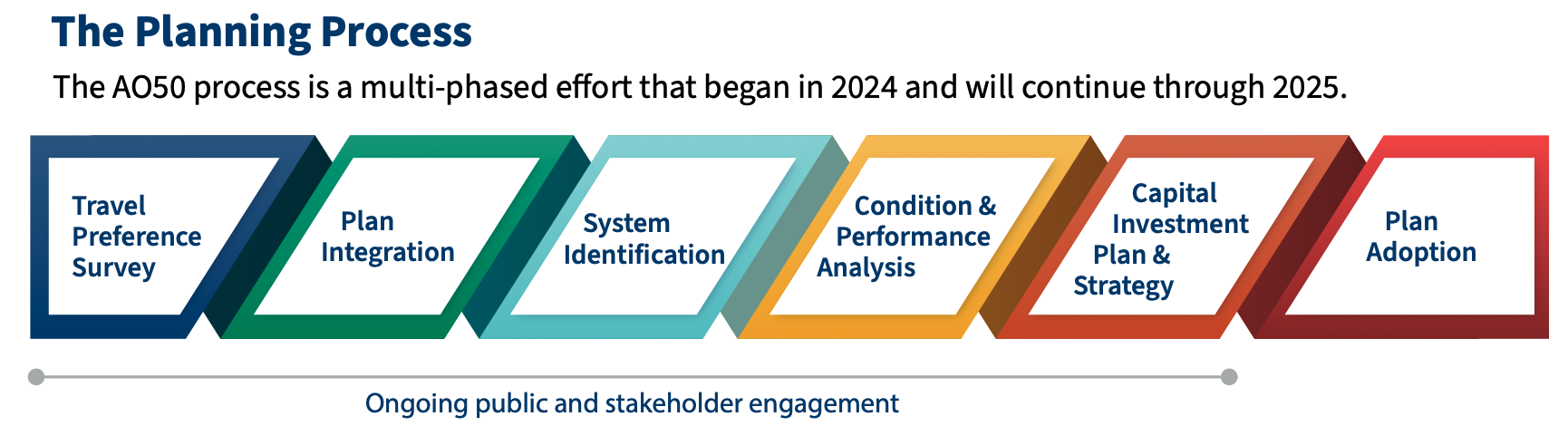 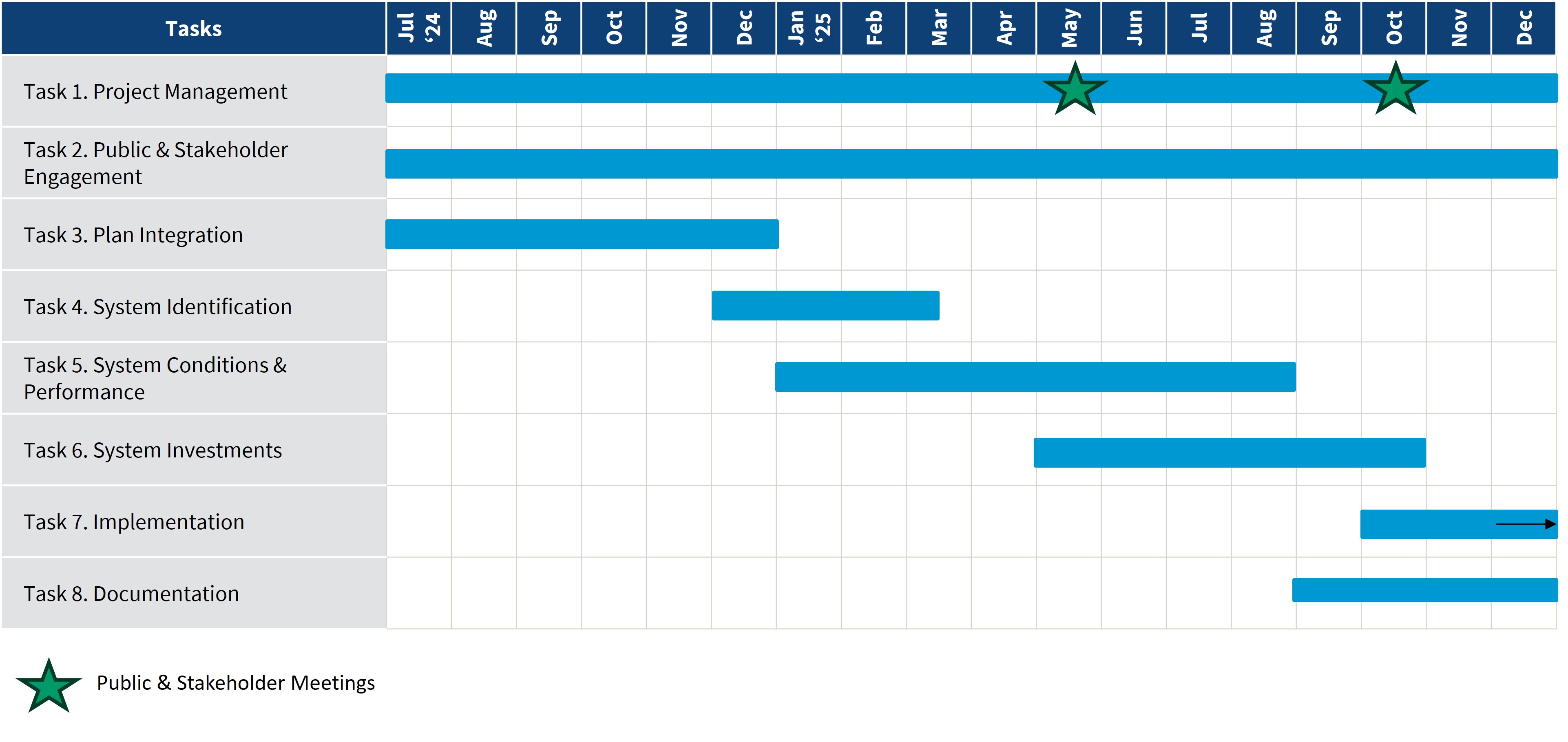 ODOT Draft Goals
Based on review of state, regional and local plans
Refined through stakeholder and public input
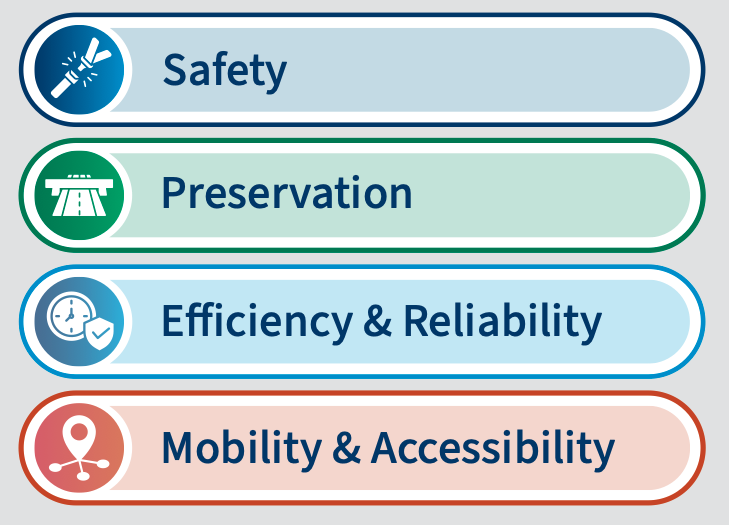 ODOT Transportation Survey
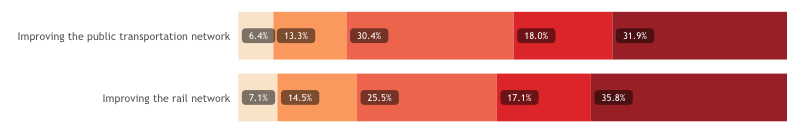 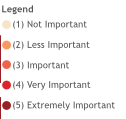 ODOT Transportation Survey
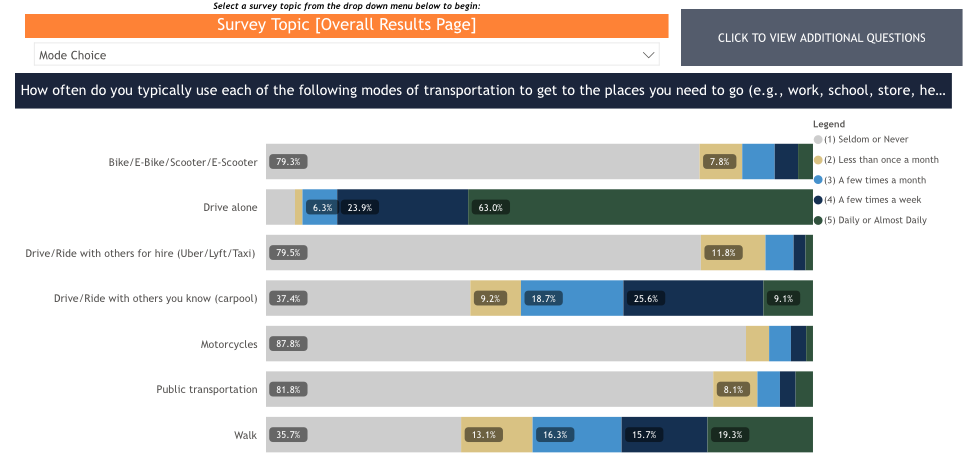 AAO’s Goals
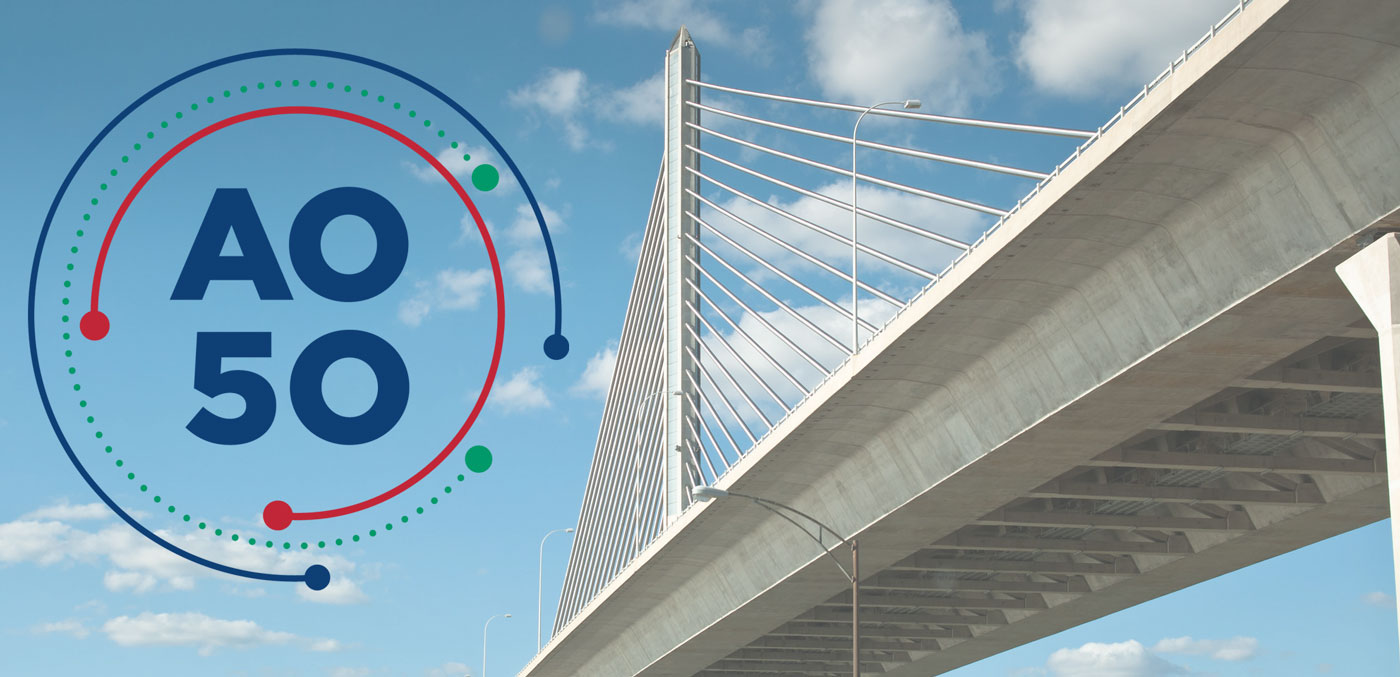 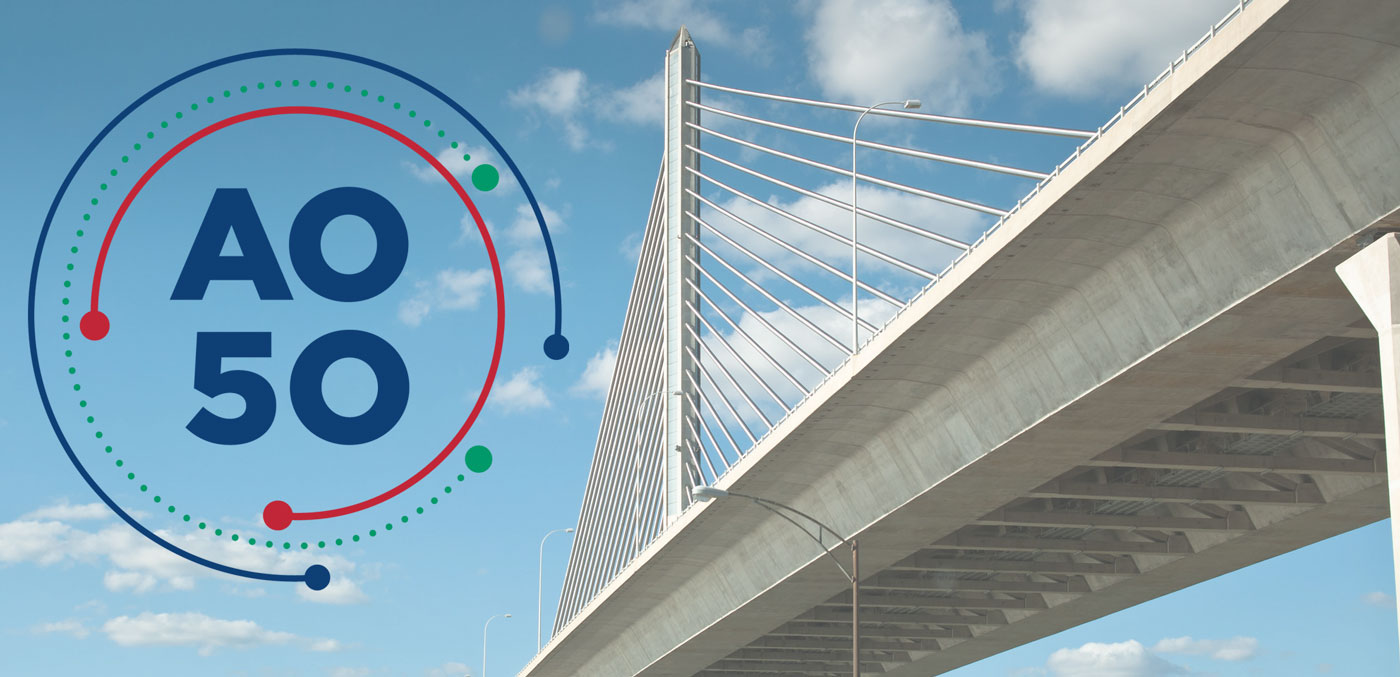 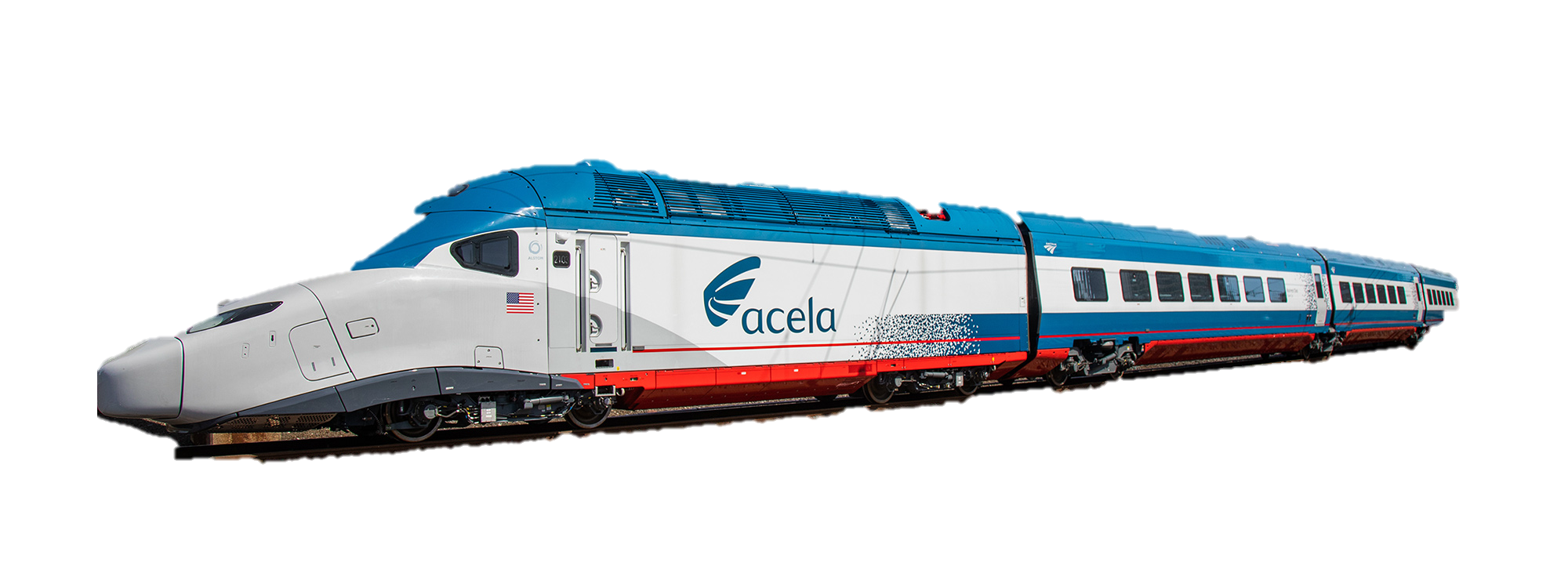 AAO Long-Term Priorities
Intercity rail connectivity
Improvements to regional bus network
Amtrak Thruway, Greyhound, Megabus (??)
Bike + Pedestrian safety in our cities & towns
Support for local transit agencies
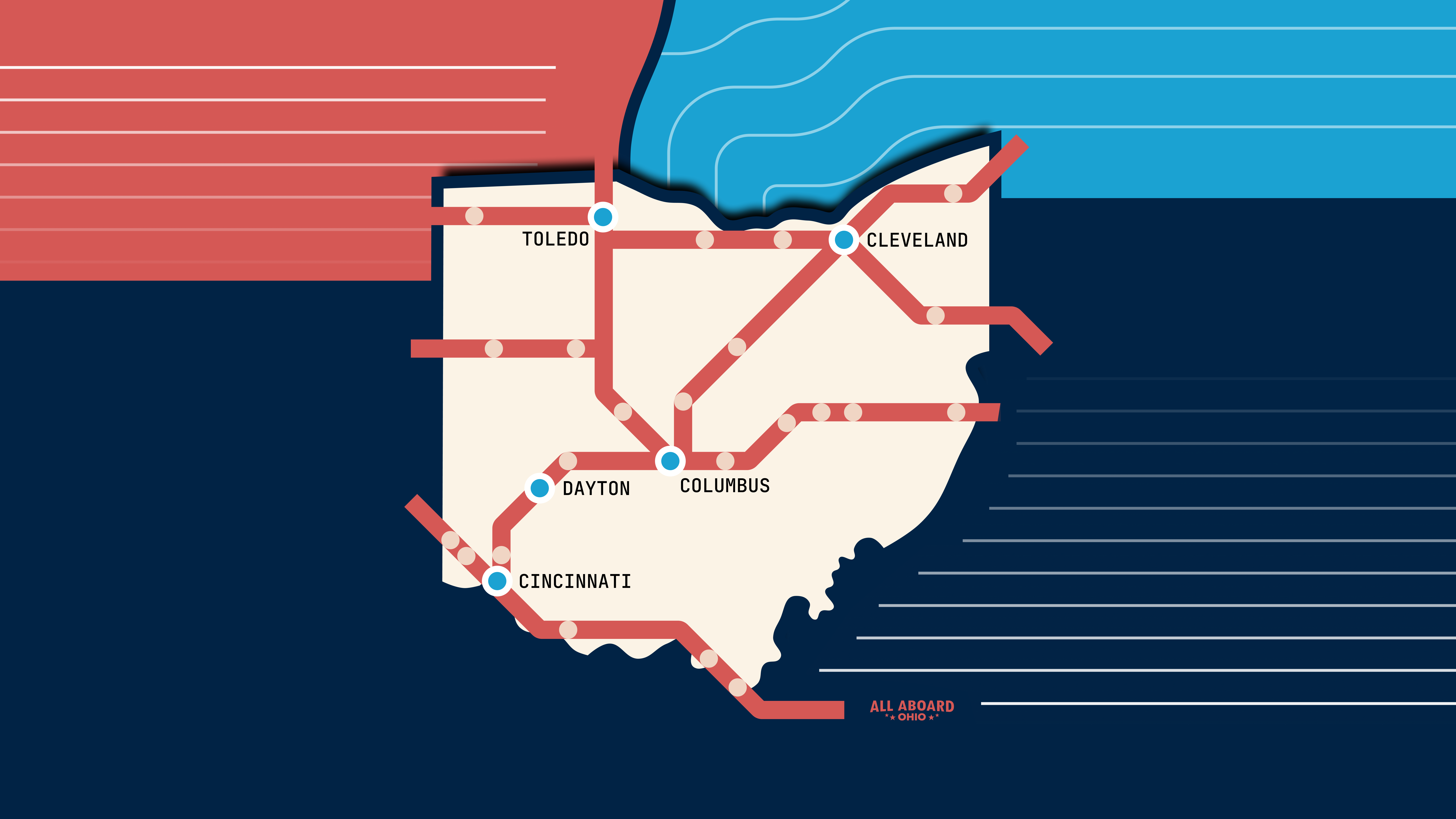 AAO Long-Term Priorities
Policies to change public perception on transportation
Make busses approachable
Development practices to support high-density transportationt
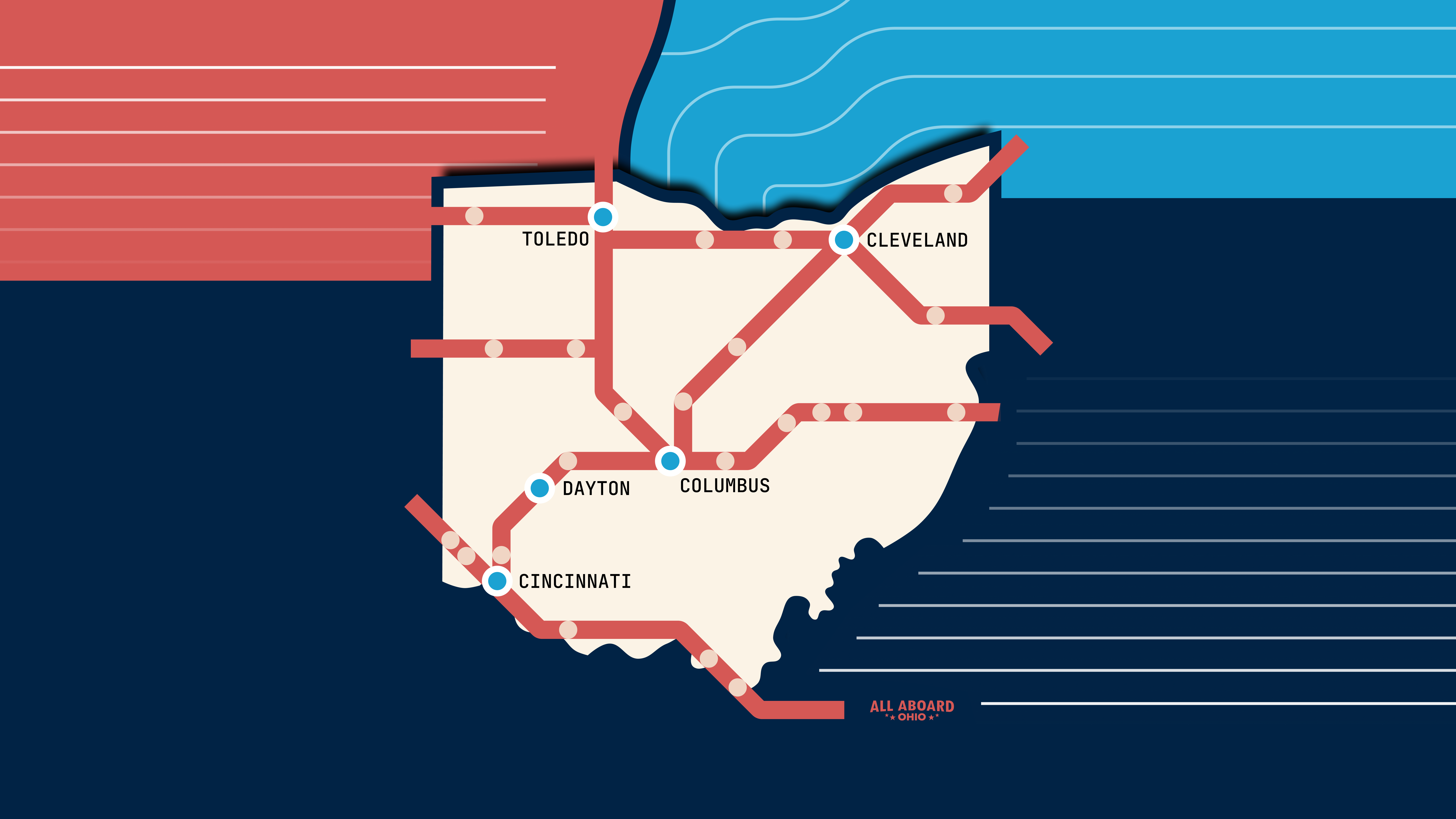 Action Requested!
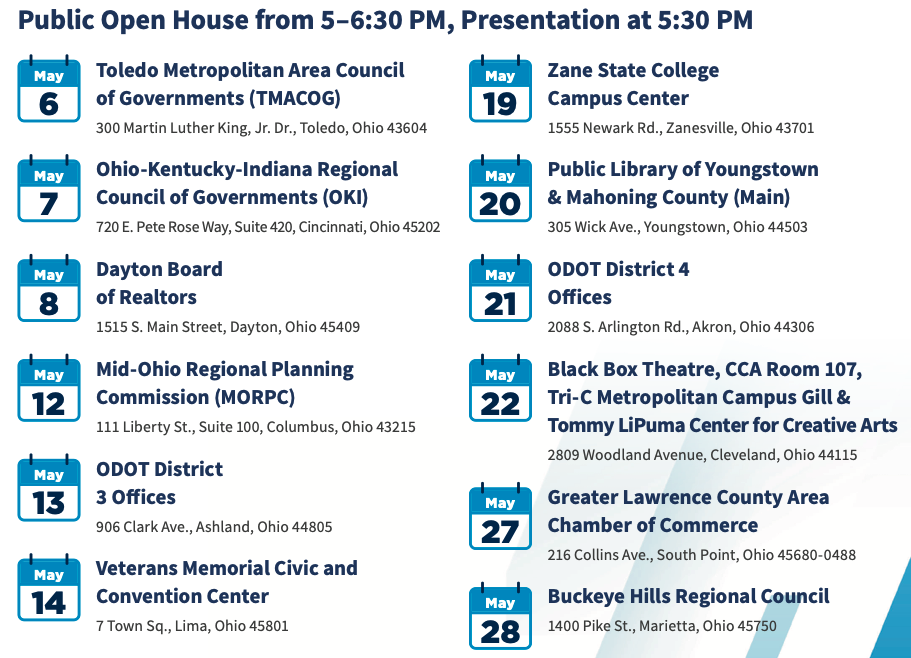 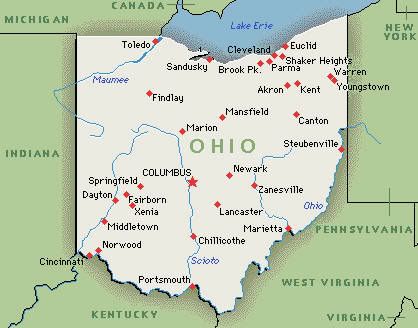 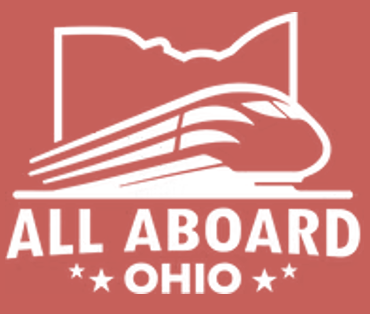 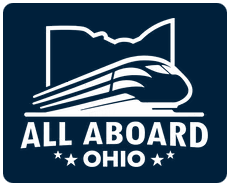 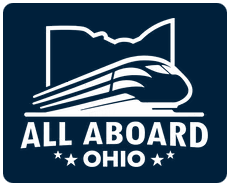 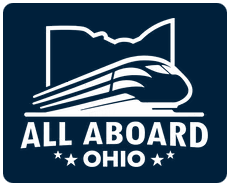 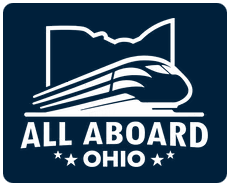 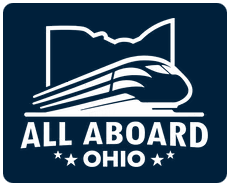 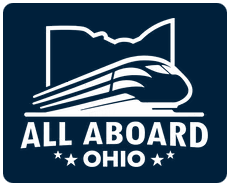 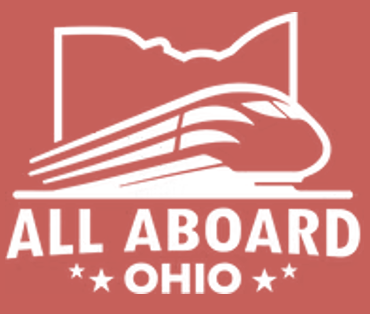 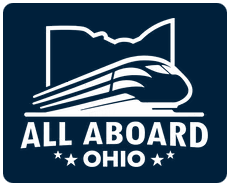 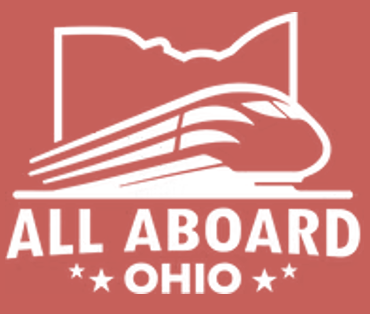 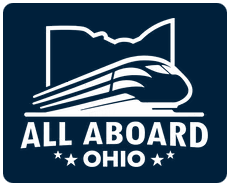 Format
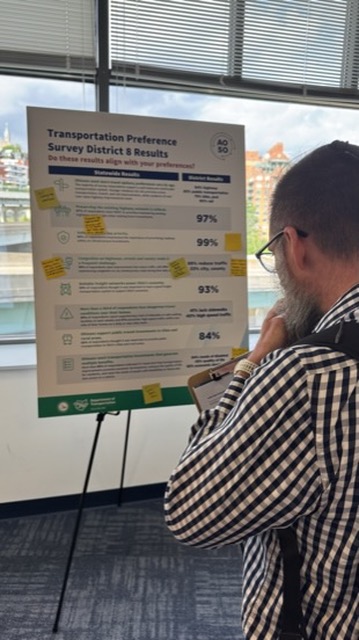 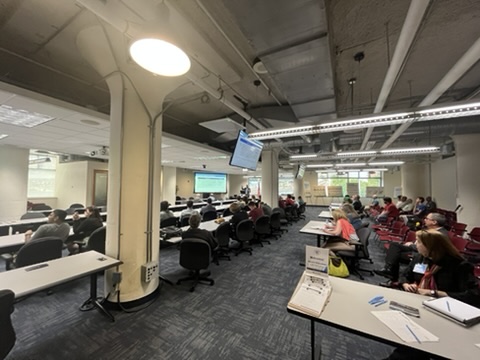 30 Min Open House
30 Min Presentation
30 Min Q&A

Talk with Statewide Project Leaders!
NO Public Speaking Required
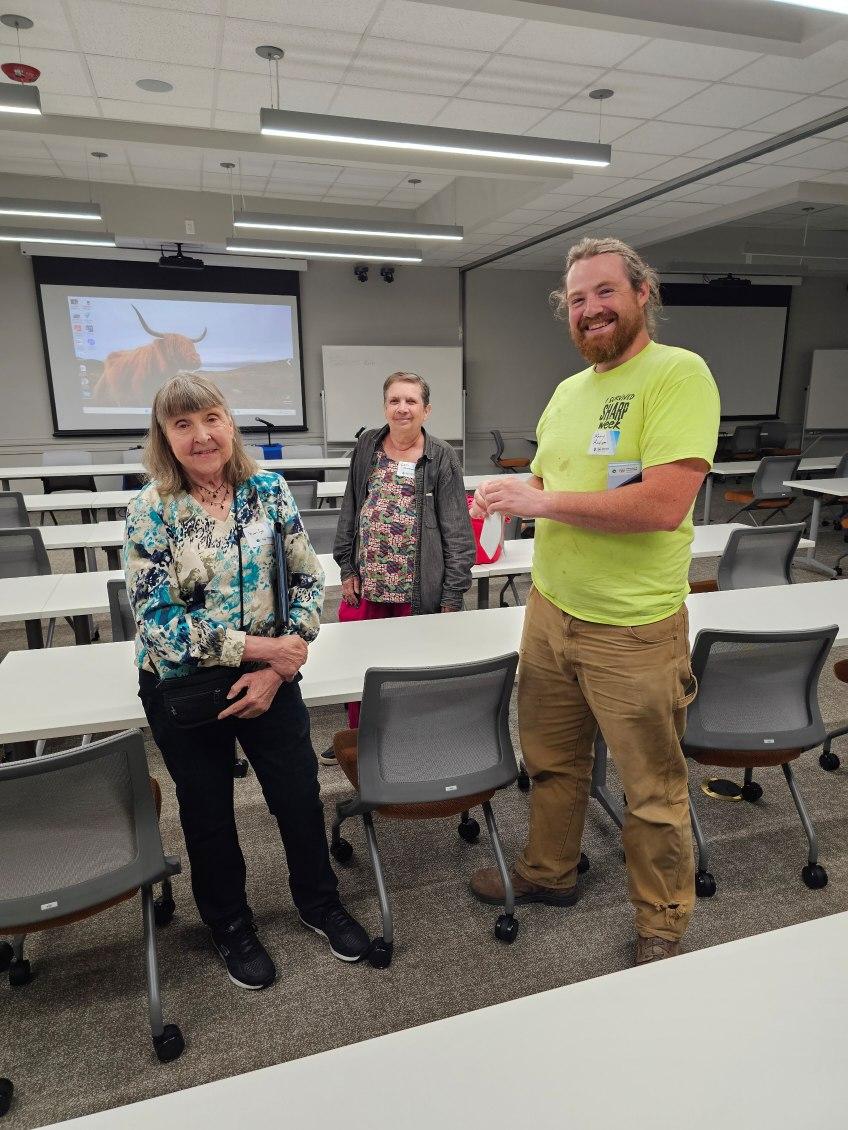 Open House
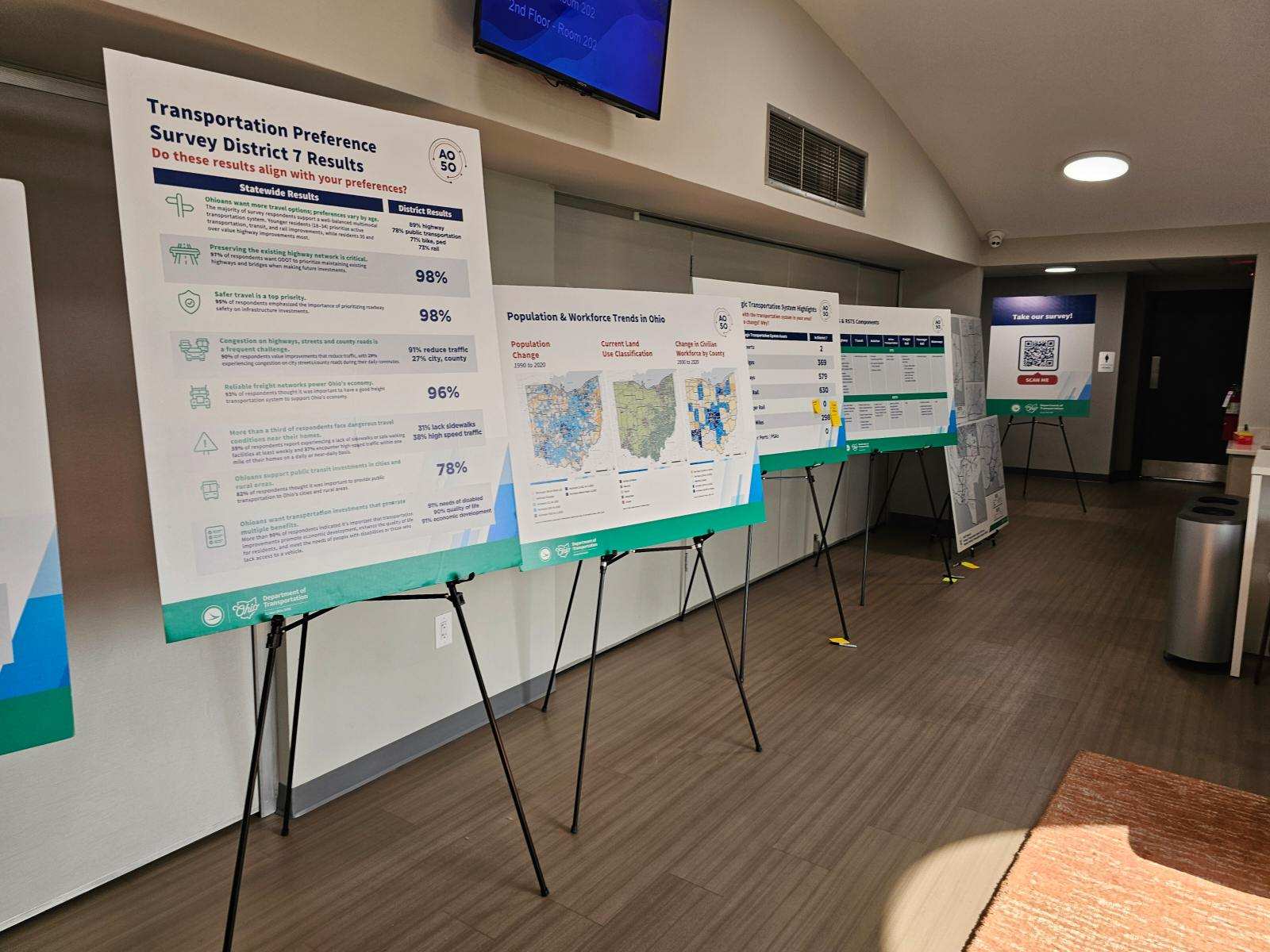 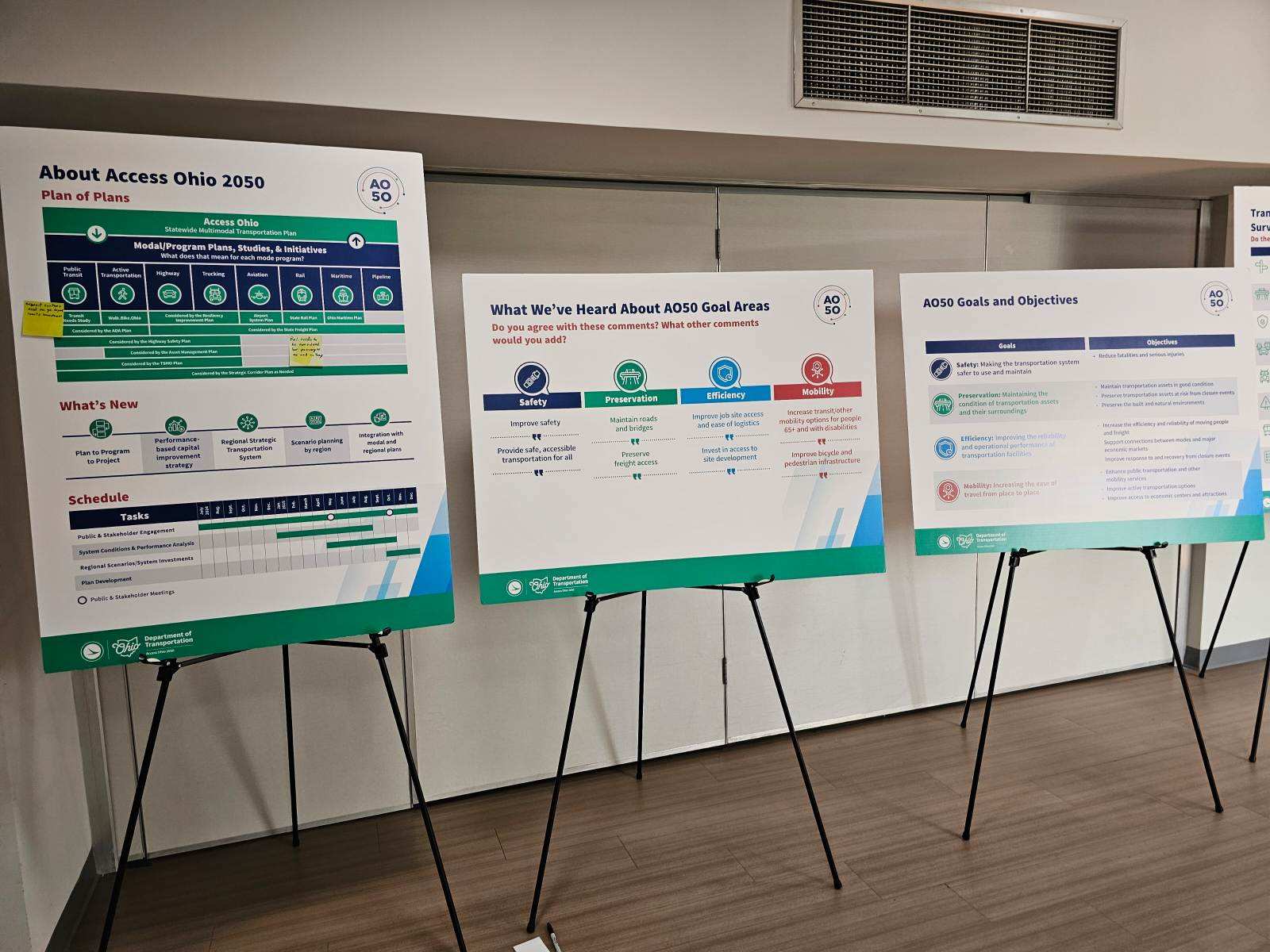 Why is this Important?
One of a few opportunities for public input
Providing new perspectives to planning process
Ohio transportation echo chamber
Why is this Important?
Opportunity for AAO to show we are STATEWIDE
Goal: Representation at all 12 events
Call To Action
Attend your local event!
Invite (and pressure ) sympathetic friends
Pass along to people in:
Zanesville
Marietta
Youngstown
Ironton, OH / Huntington, WV
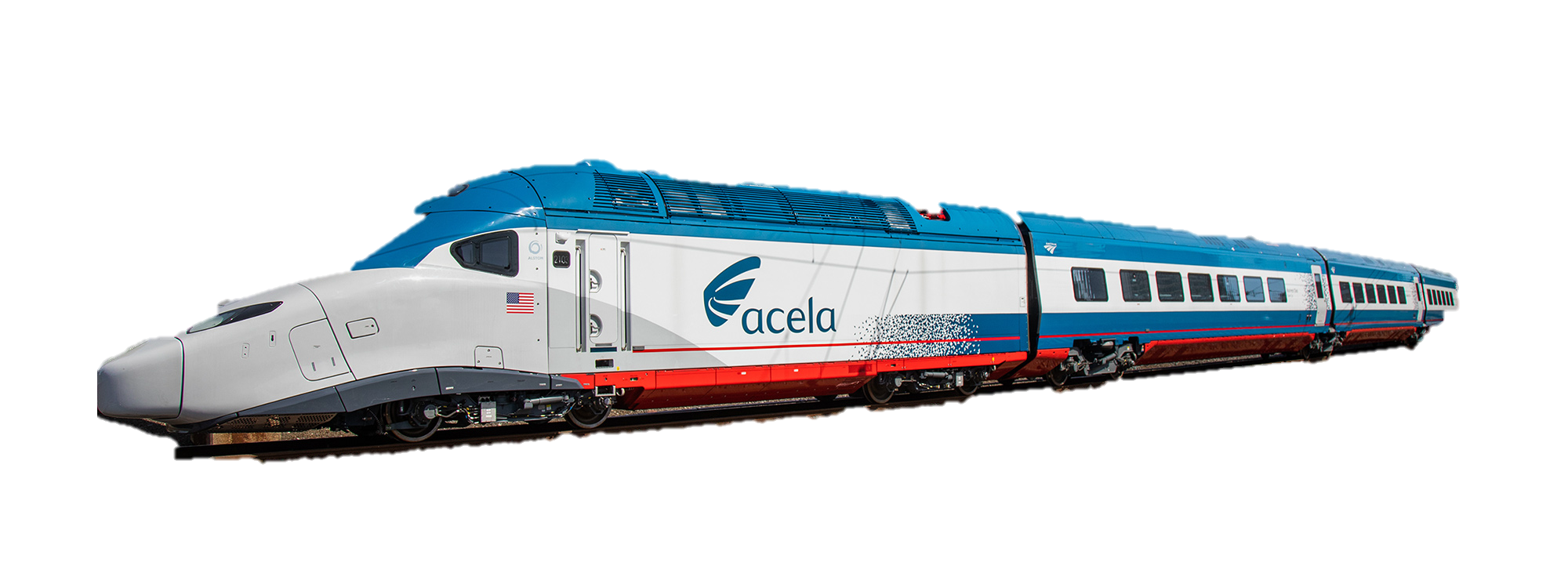 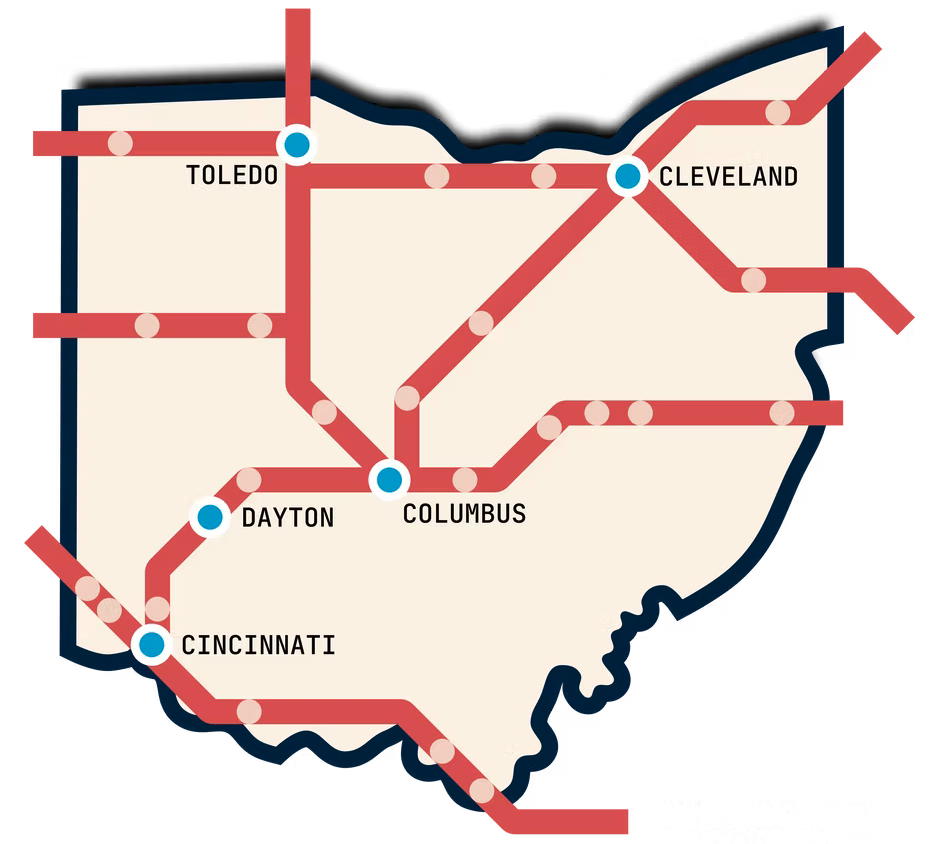 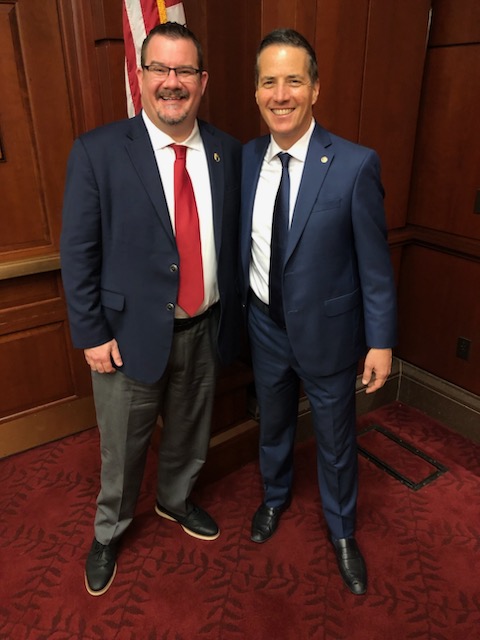 Federal News
Updates from our Executive Director
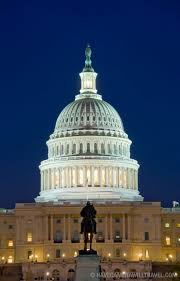 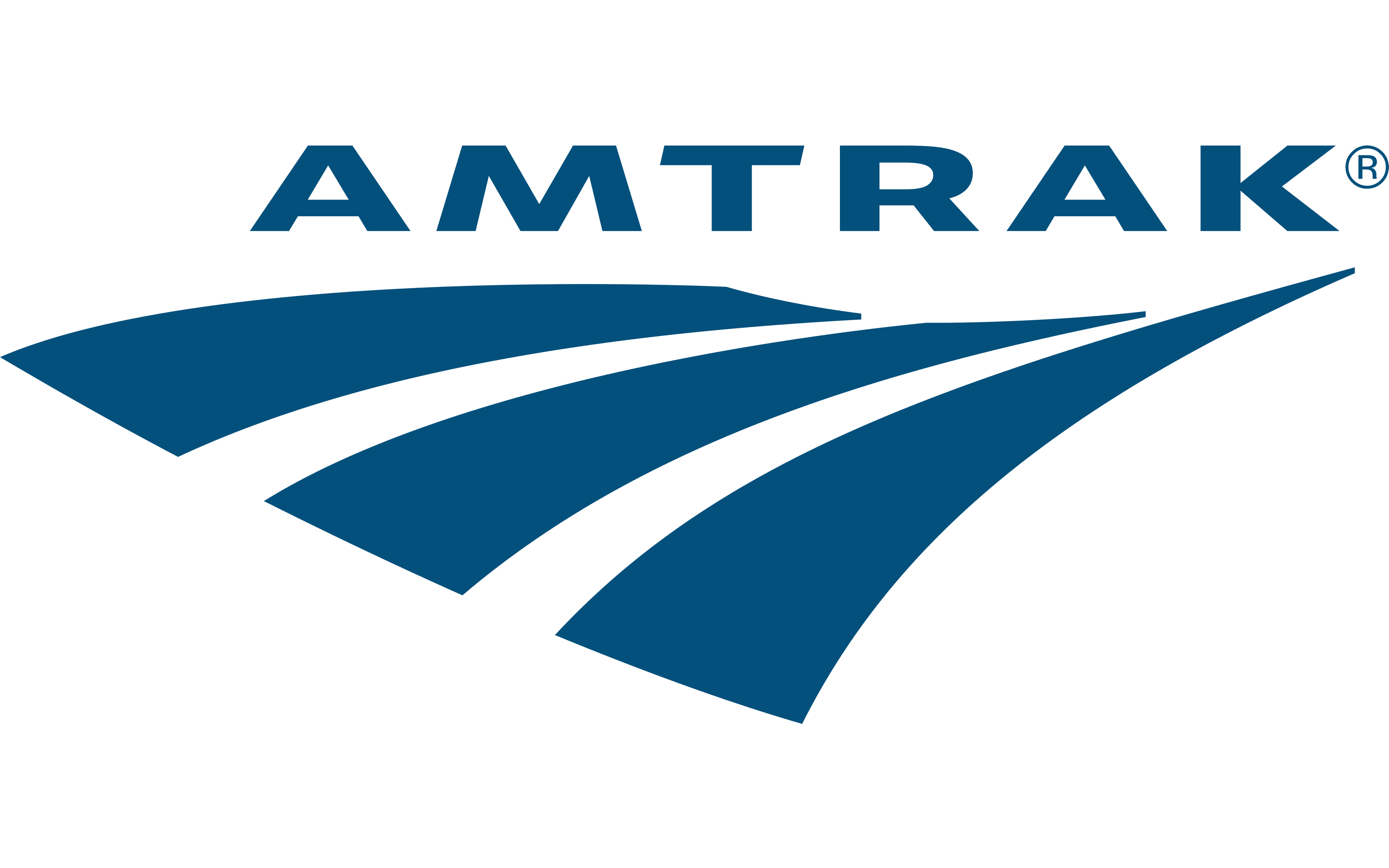 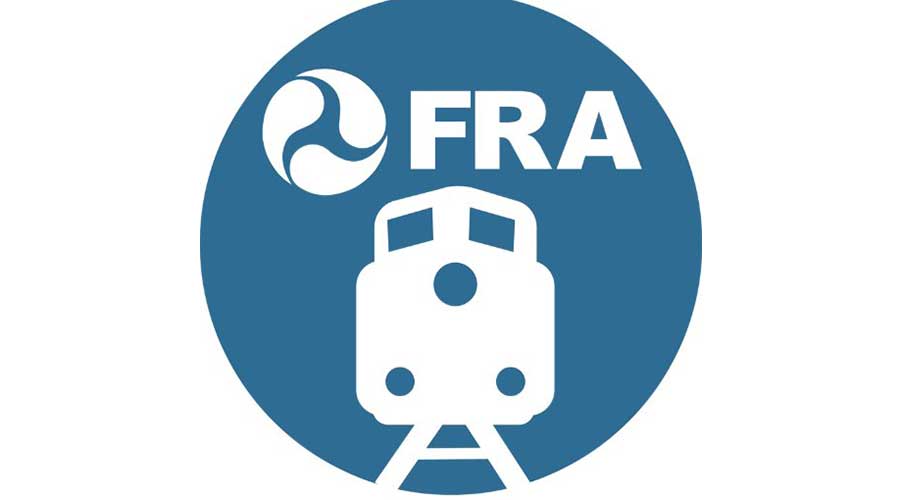 Announcements
News from Across the State
Dayton OH
Interim Chapter Lead in Dayton!
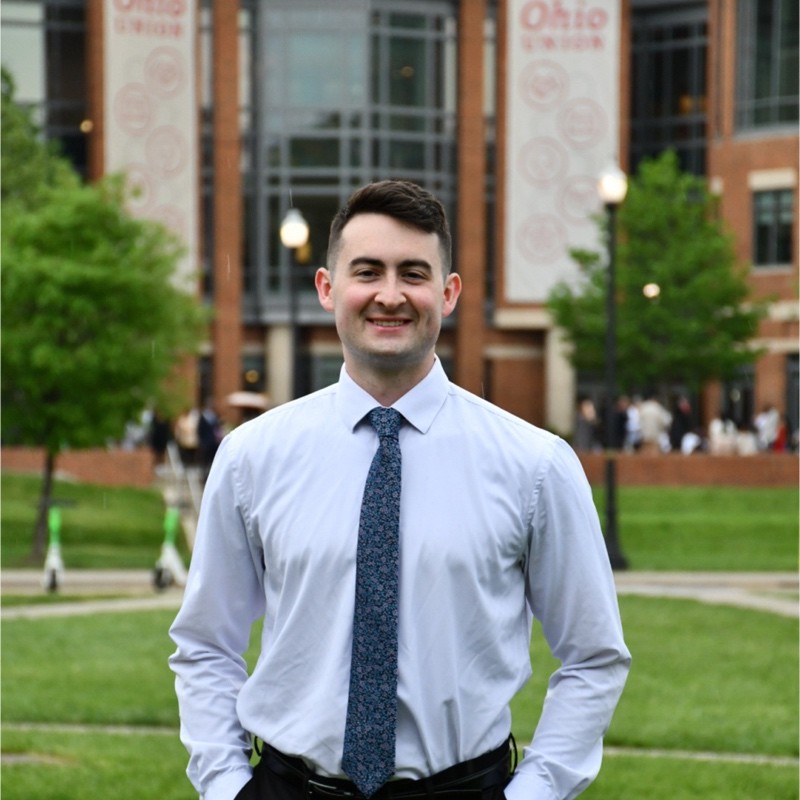 Nathan Halm
Mark Your Calendar…
2025 Annual Meeting
Ohio’s Future, Built By Rail
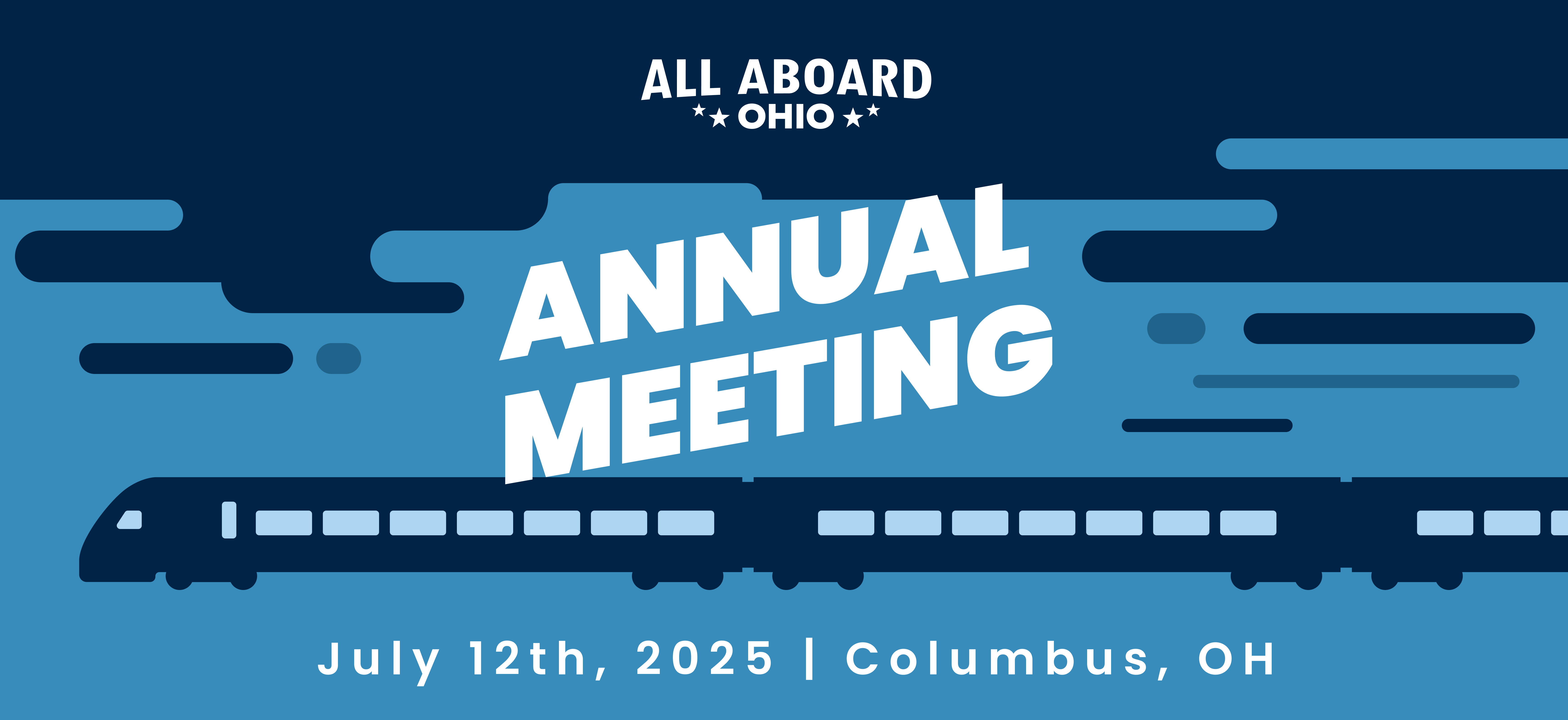 RACE2CHICAGO
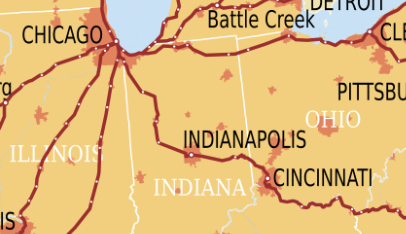 Cincinnati
Toledo
Cleveland
Sandusky

Which train arrives to Chi first?
Planning team assembled!
Late July – Exact date announced soon.
Join Our Slack
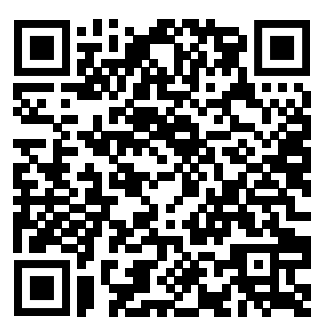 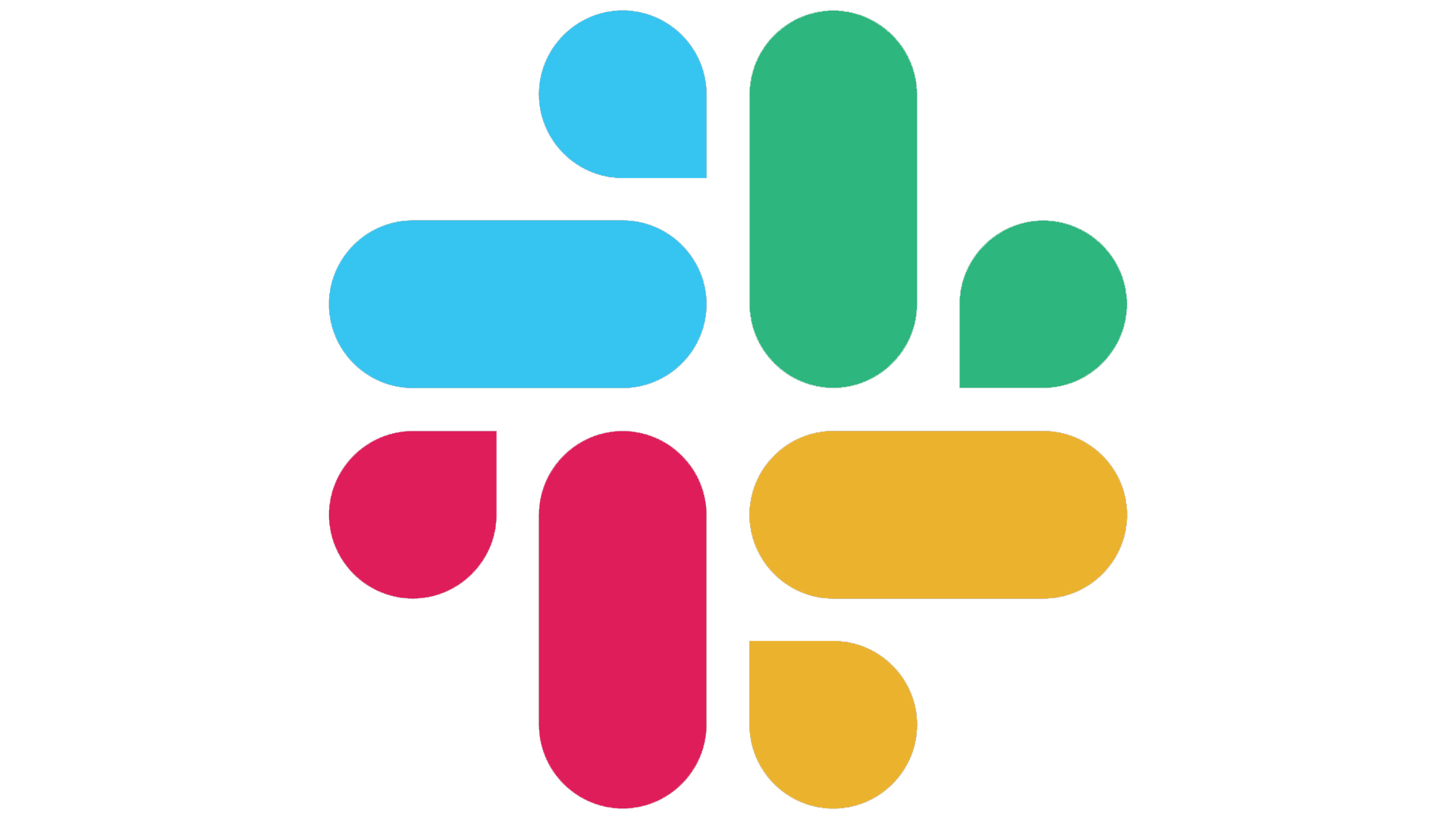 ALLABOARDOHIO.ORG
ALLABOARDOHIO.ORG
ALLABOARDOHIO.ORG